Ch. 5 – Los pasatiempos
Palabras 1
El ajedrez
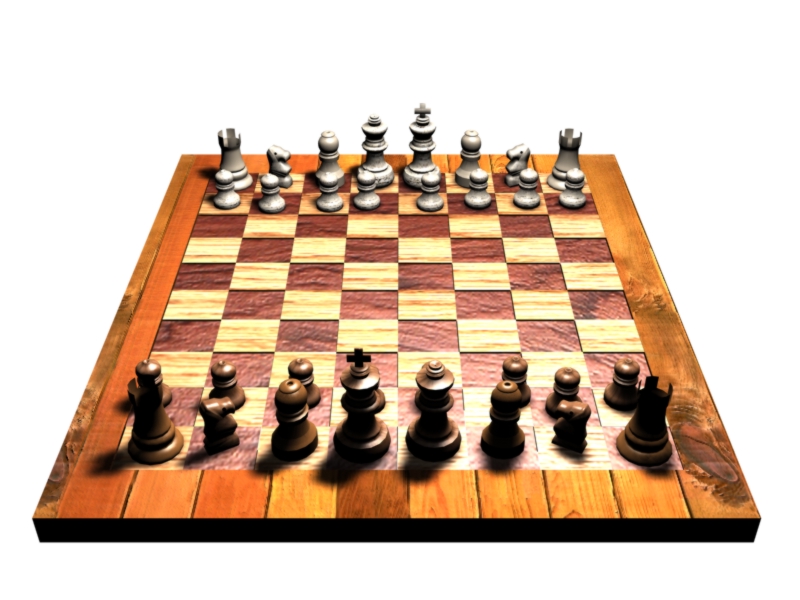 El tablero
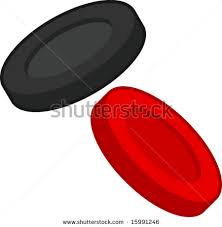 Las fichas
Las damas
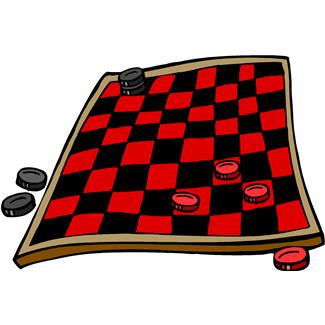 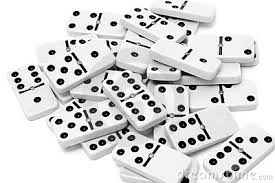 El dominó
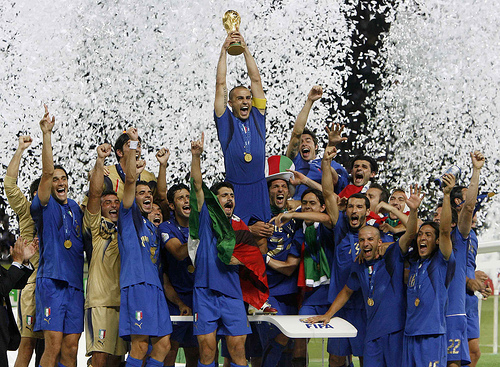 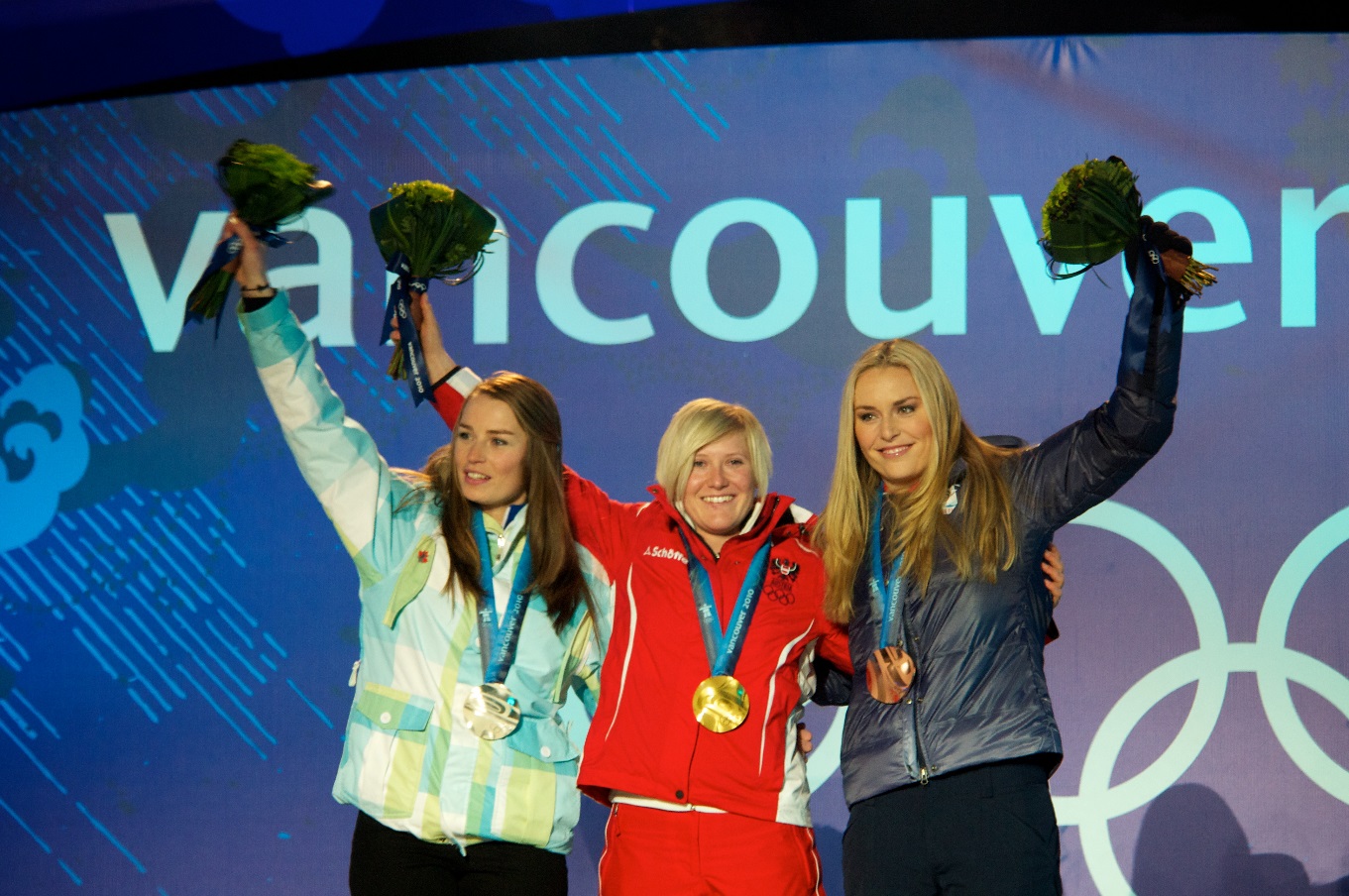 La campeona/Las campeonas
El campeón/Los campeones
Los sellos
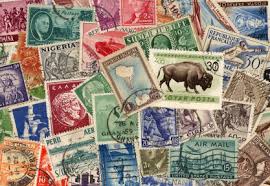 El/la coleccionista
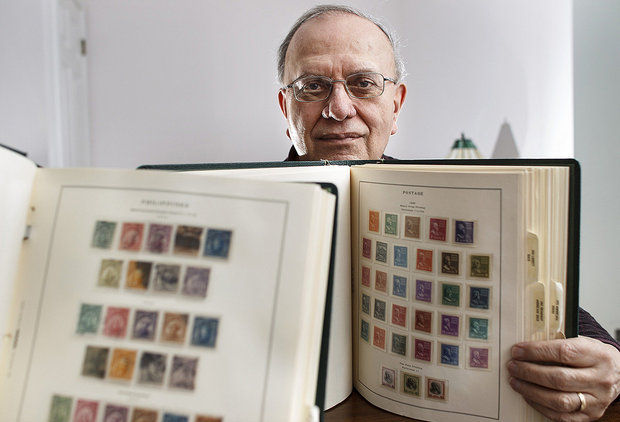 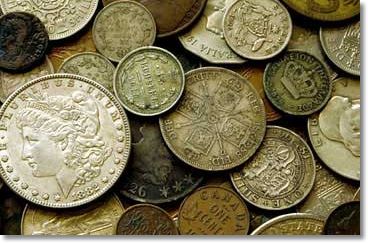 coleccionar
Las monedas
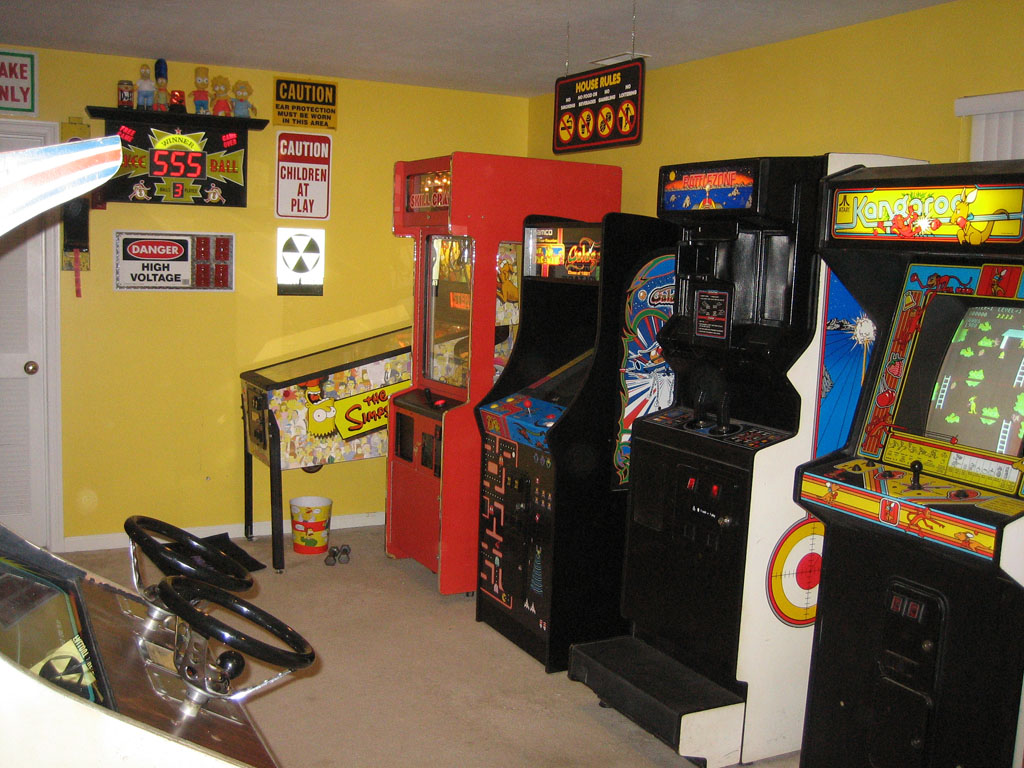 La sala de juegos
Los juegos de video
pasar el tiempo
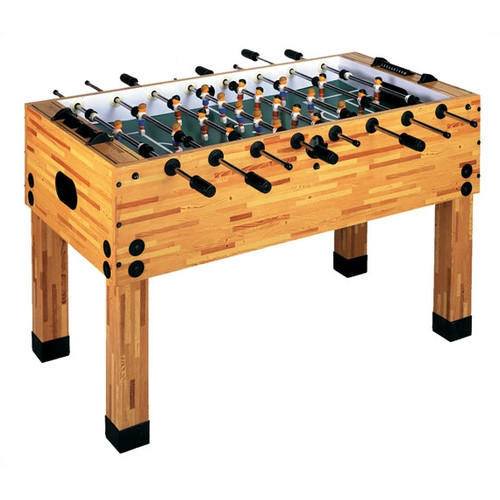 El futbolín
Llenar un crucigrama
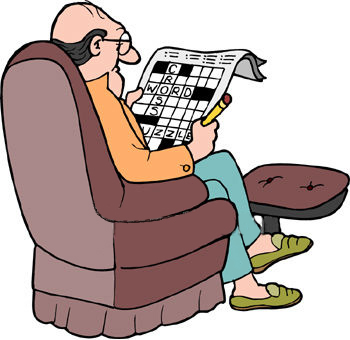 Ch. 5 – Los pasatiempos
Palabras 2
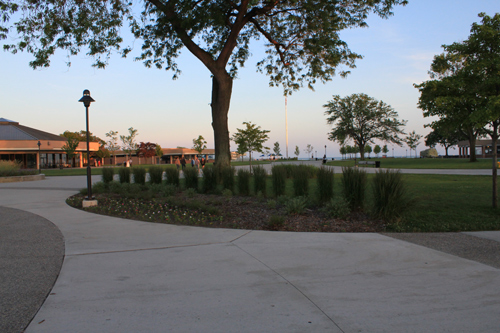 El parque
Dar un paseo
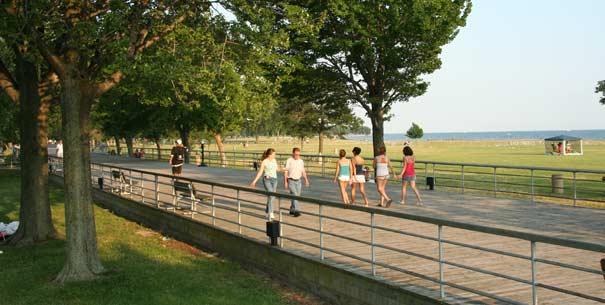 Caminar por la senda
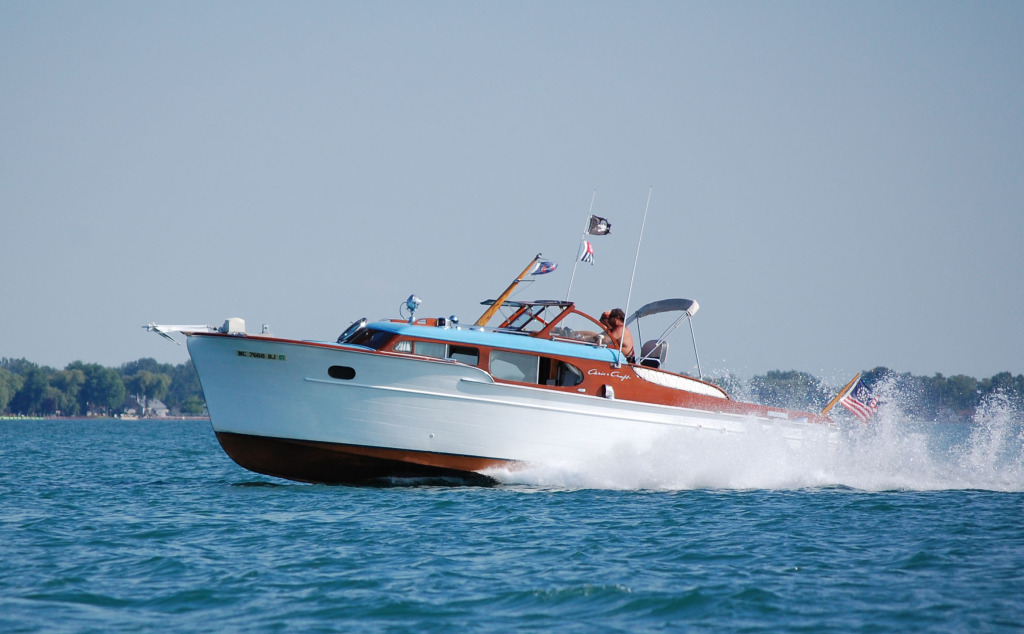 El bote
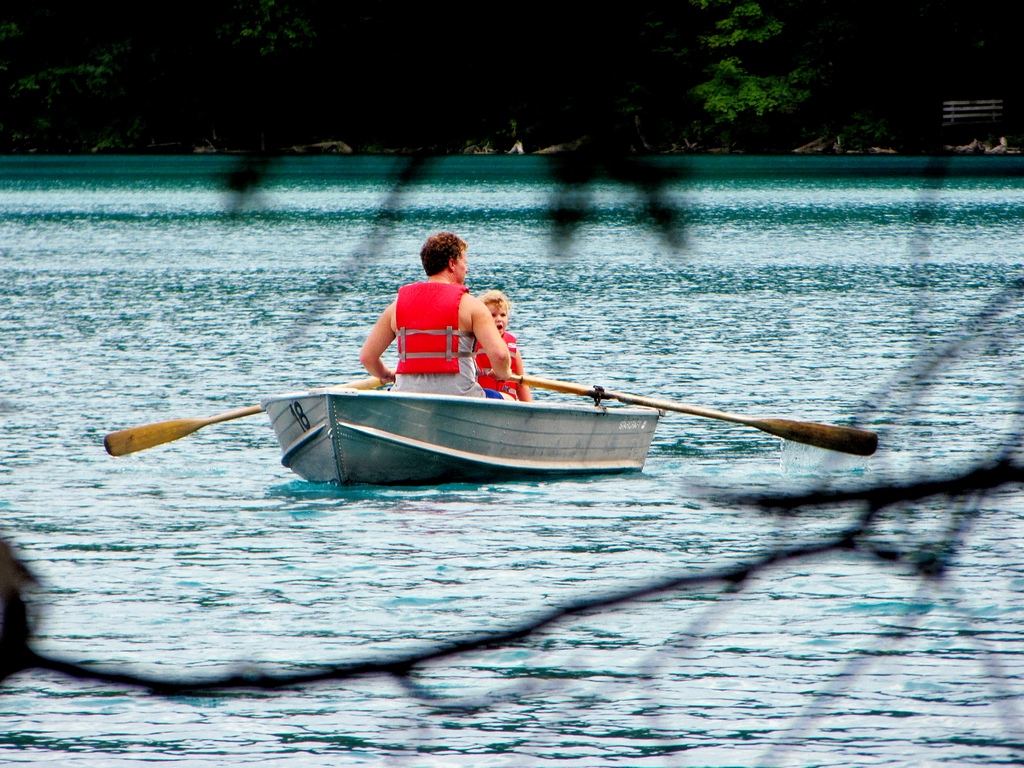 Remar por el lago
El parque zoológico
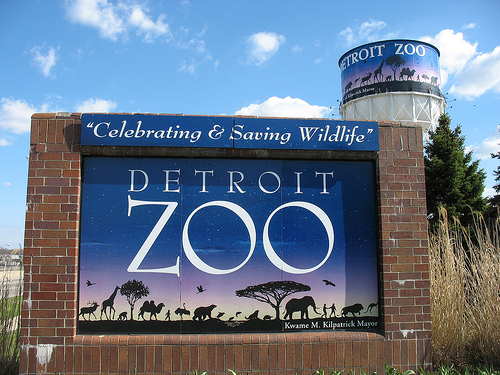 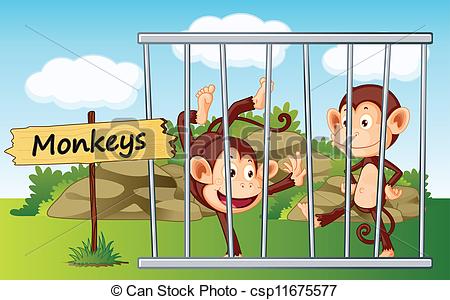 Los monos están en la jaula.
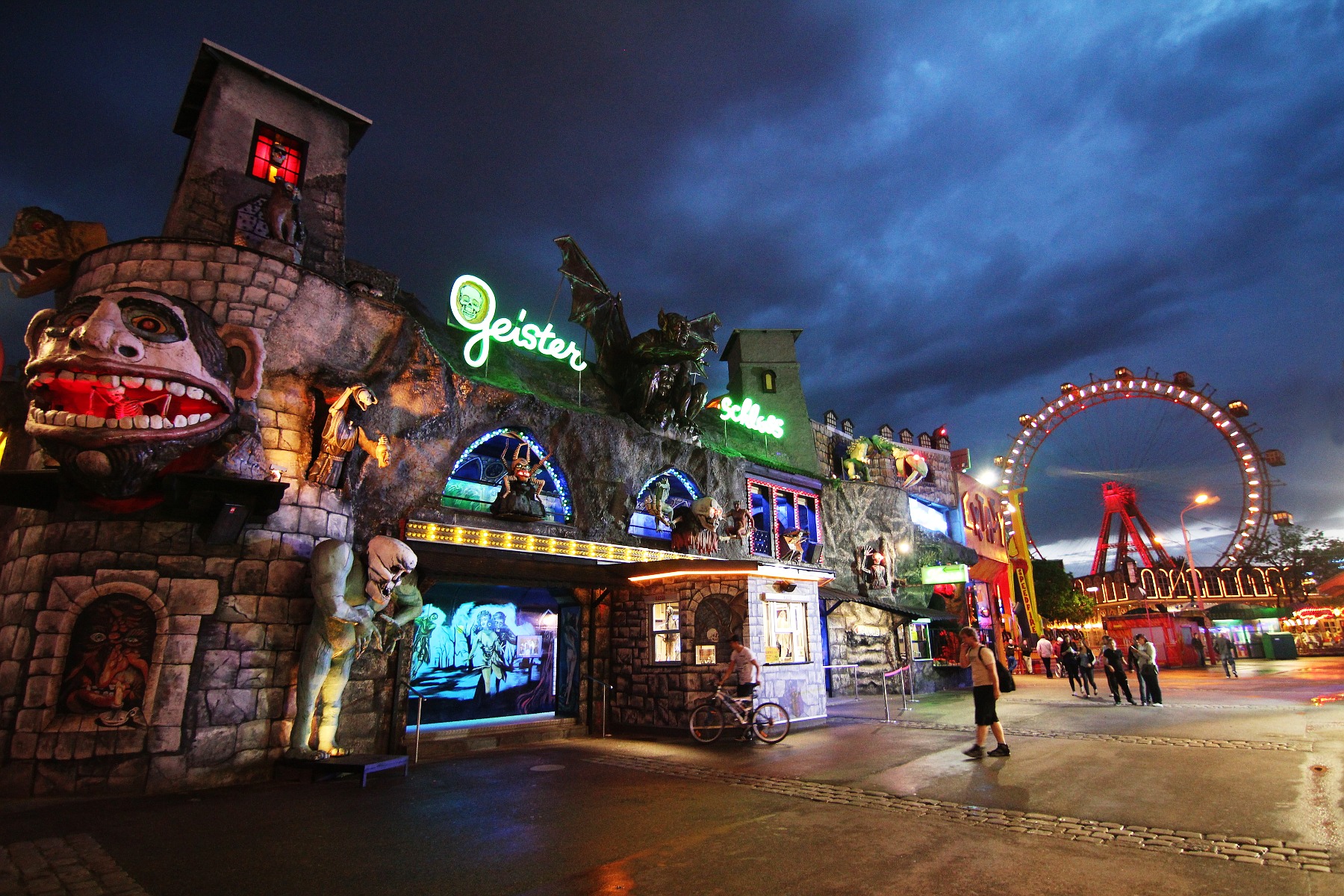 El parque de atracciones
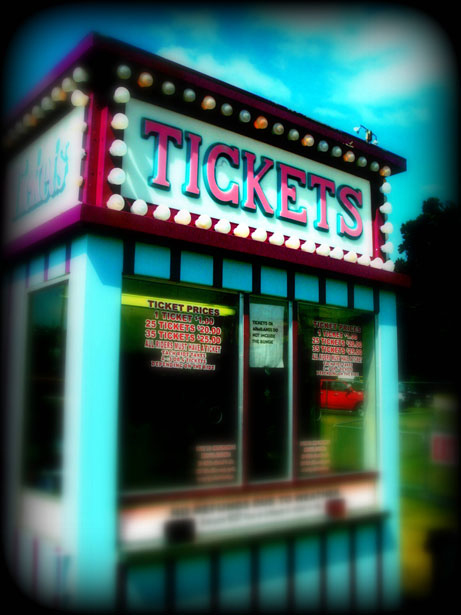 La boletería
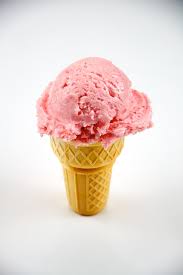 El helado
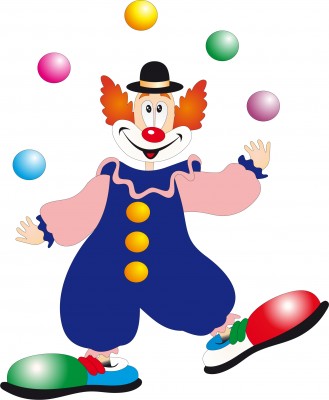 El payaso
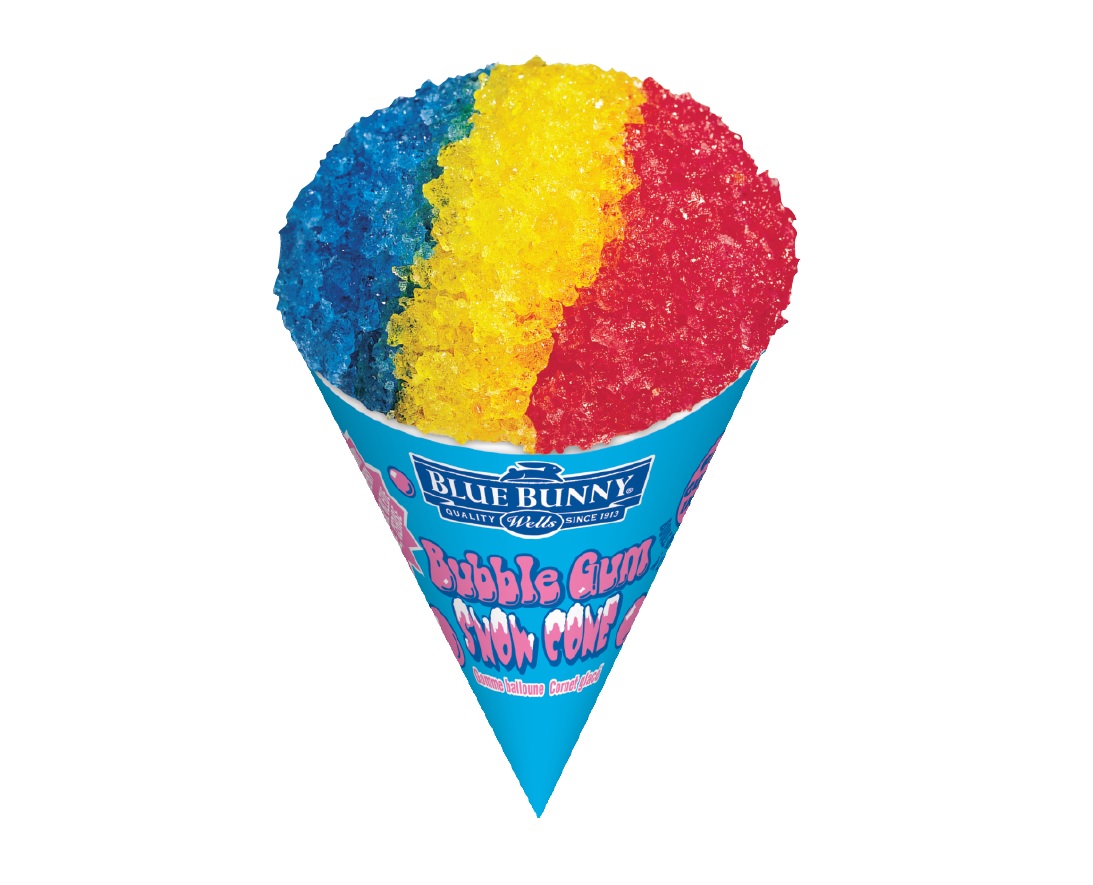 El mimo
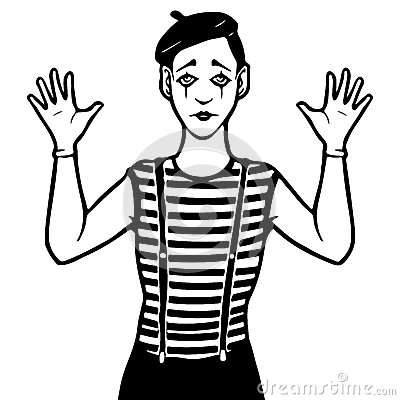 La piragua
El globo
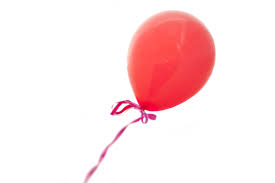 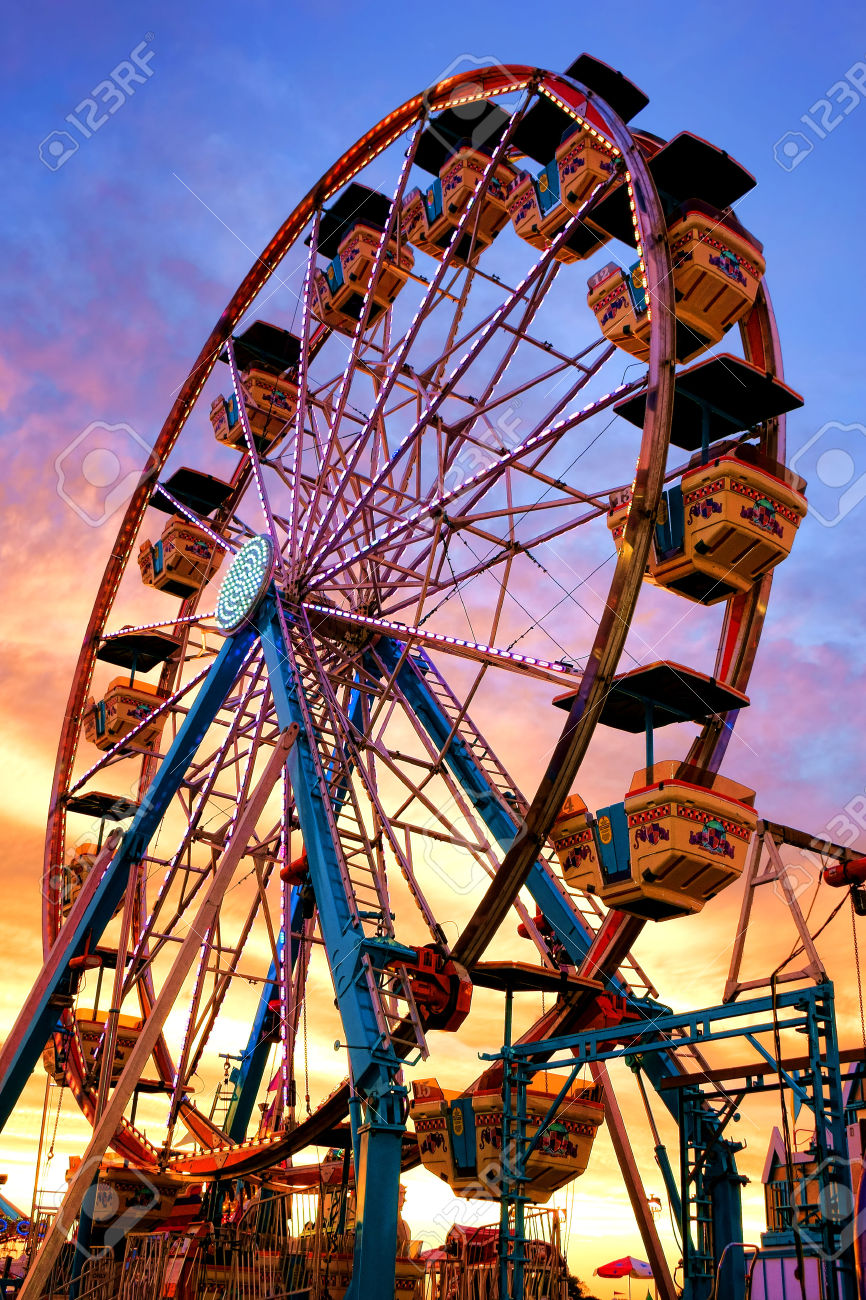 La montaña rusa
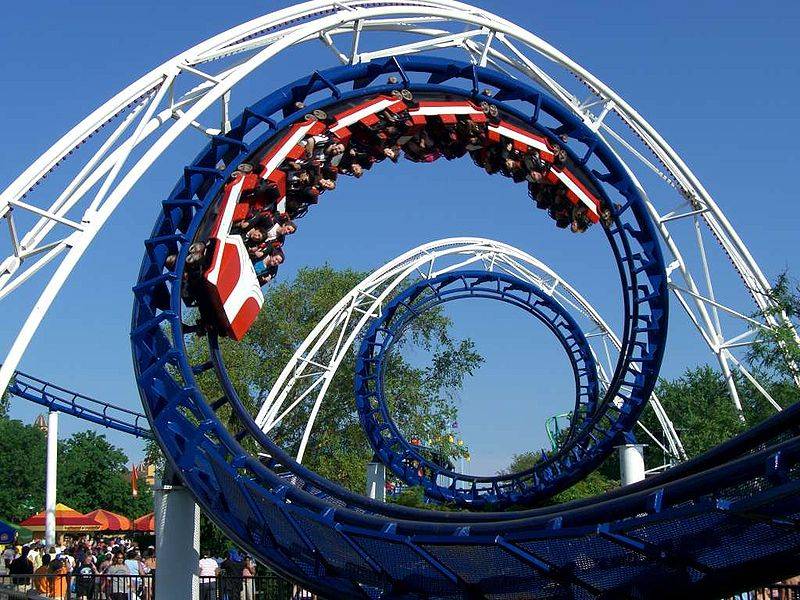 La noria
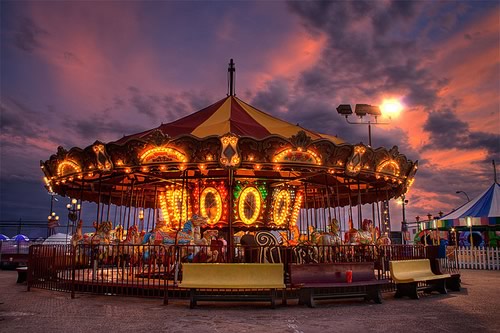 El caballito
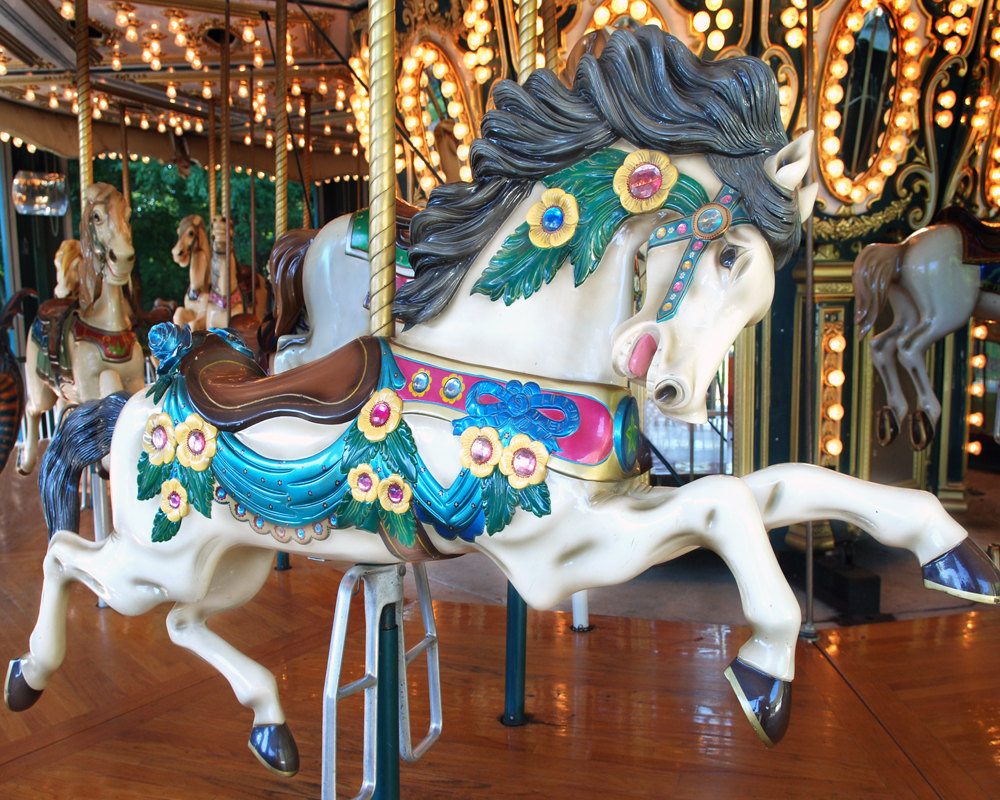 El tiovivo
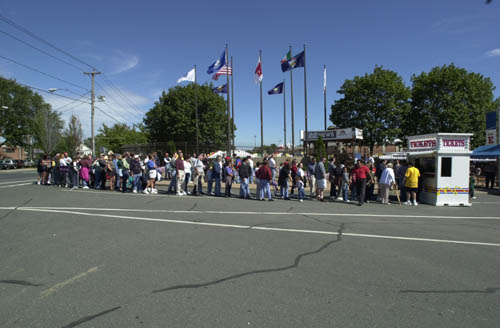 Hay una cola delante de la boletería.
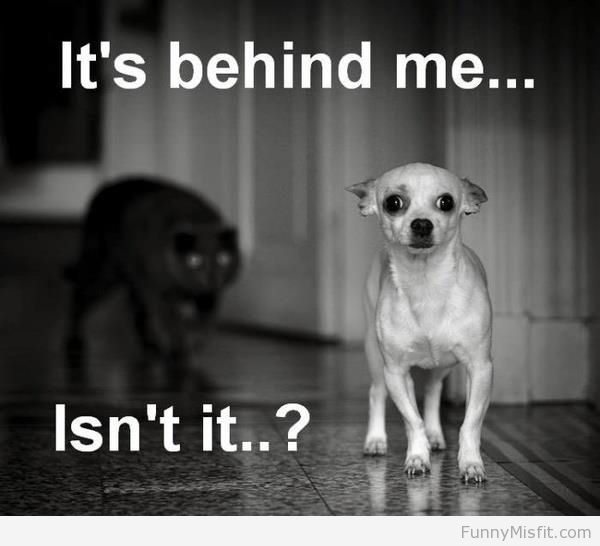 Hay un gato detrás del perro.
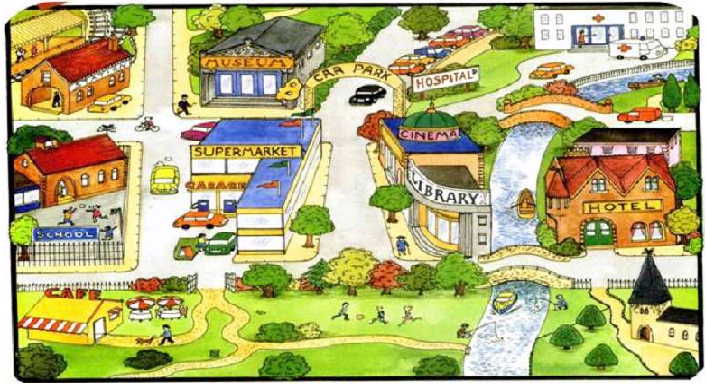 El cine está al lado de la biblioteca.
El supermercado está a la derecha de la escuela.
El museo está a la izquierda del hospital.